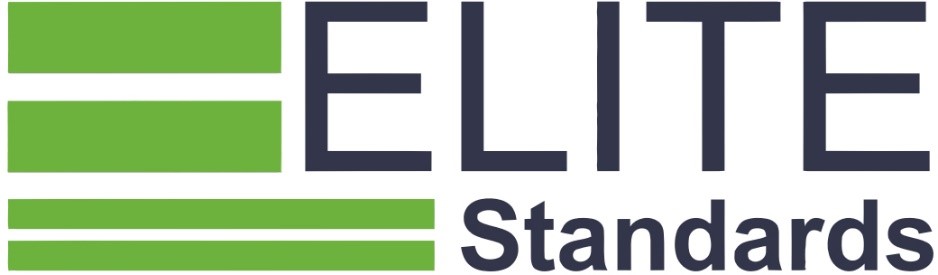 Healthcare Interoperability :Lessons Learned
This research has received funding from the European Union's Horizon 2020 research and innovation programme under the Marie Skłodowska-Curie grant agreement No. 801522, by Science Foundation Ireland and co-funded by the European Regional Development Fund through the ADAPT Centre for Digital Content Technology grant number 13/RC/2106_P2 and Davra Network.
Subhashis Das, MSCA ELITE-S Fellow, ADAPT, CeIC, DCU
Supervisor: Dr Pamela Hussey, ADAPT, CeIC, DCU
Interface of Information Model
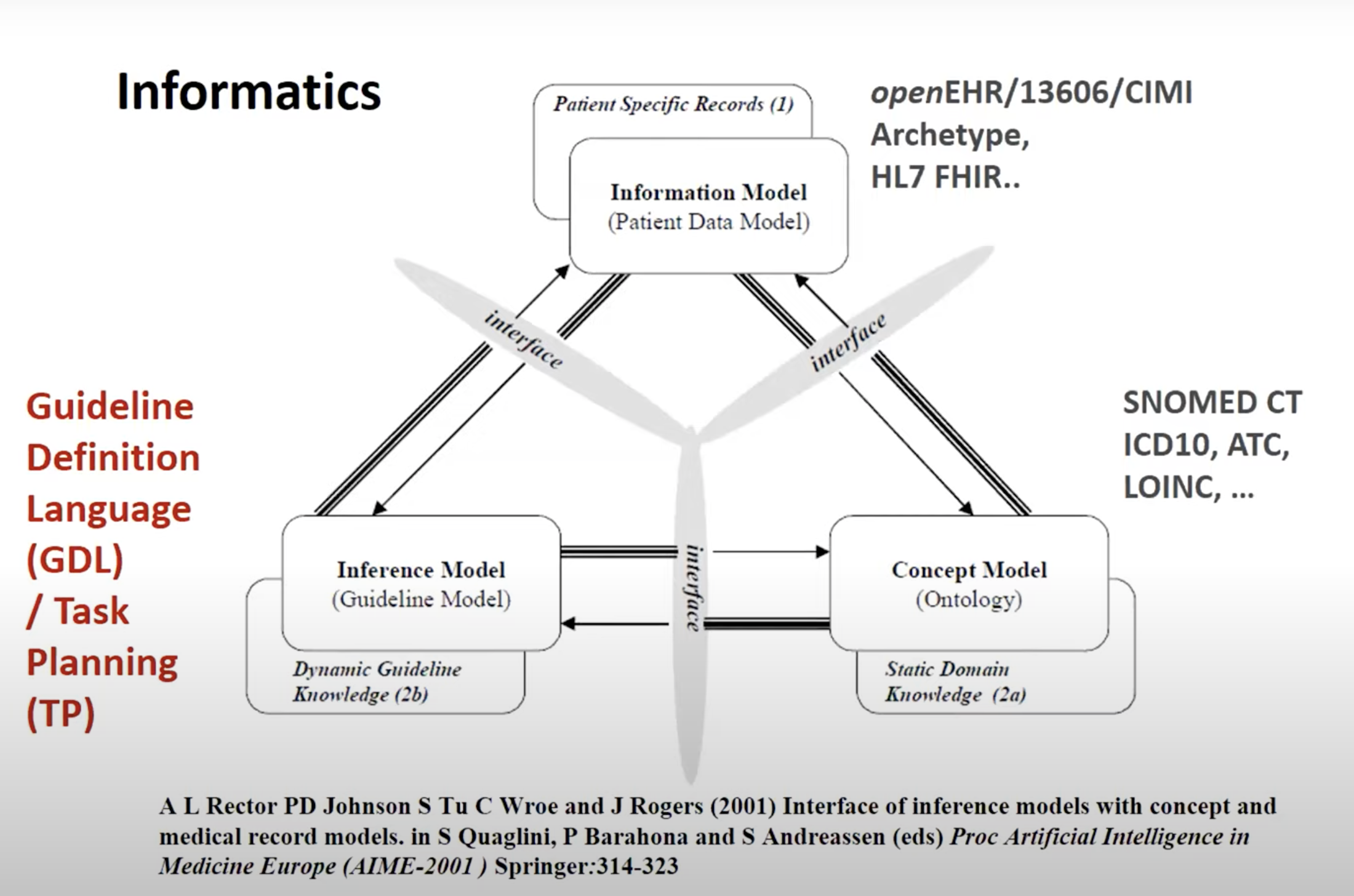 Information Model+Ontology Schema
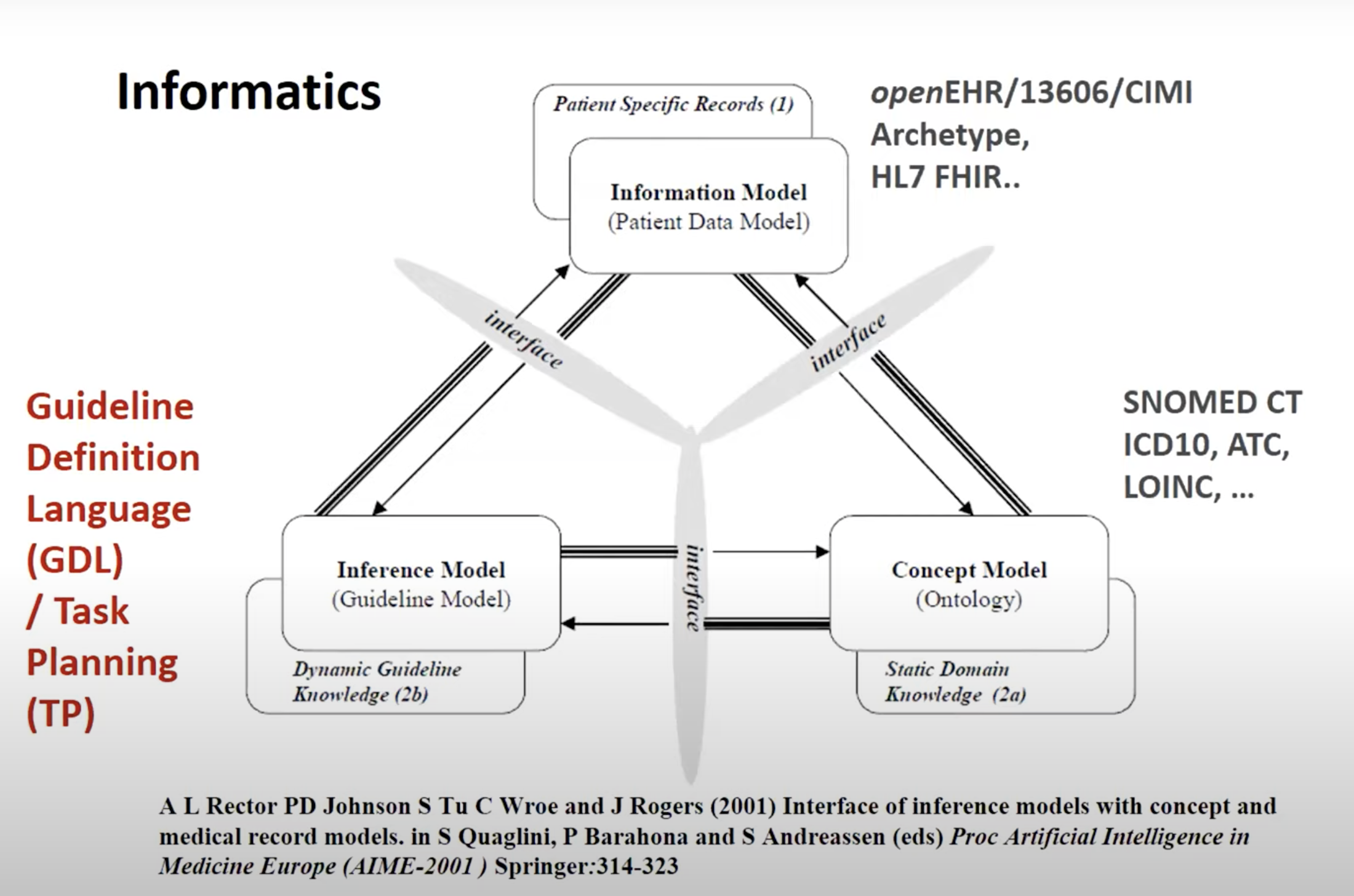 Ontology Schema
ContSys Revision Work
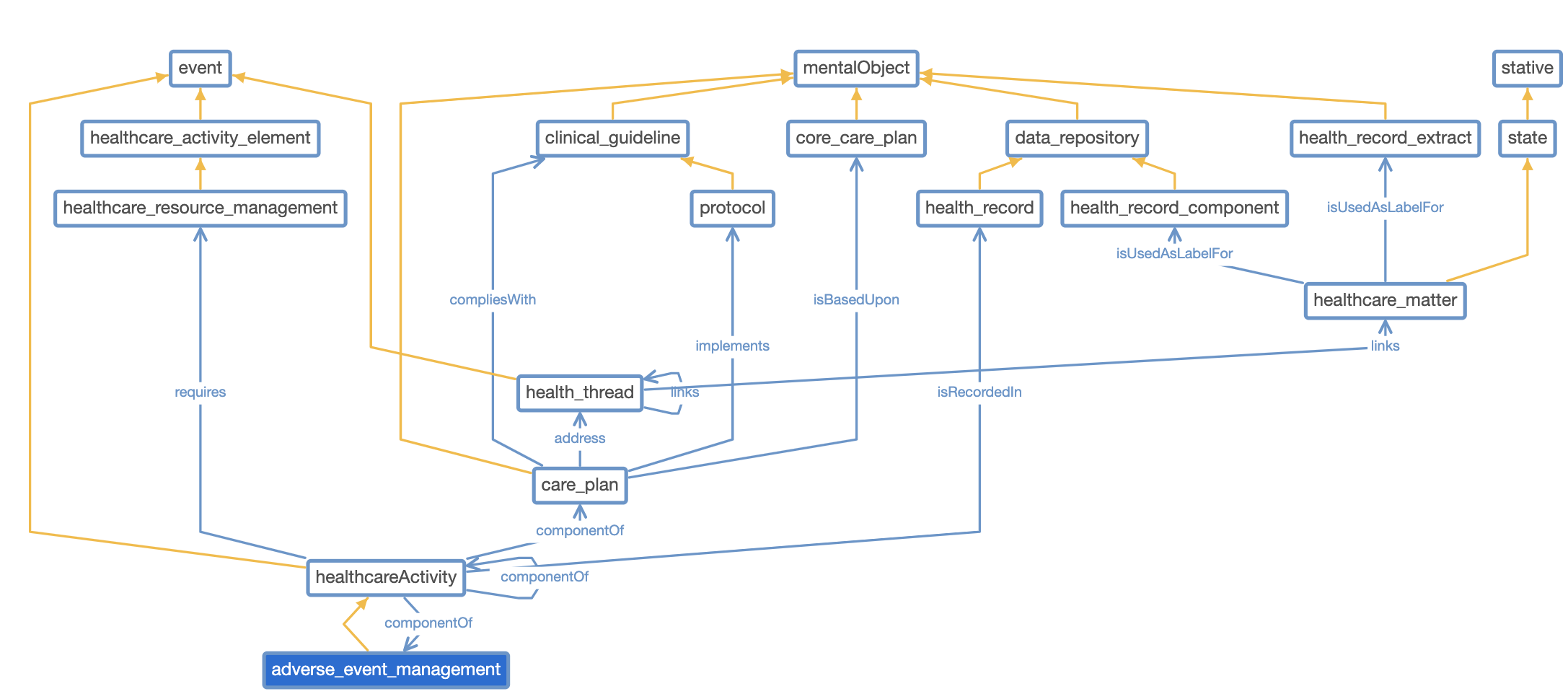 https://www.iso.org/standard/83432.html
Alignment of Standards
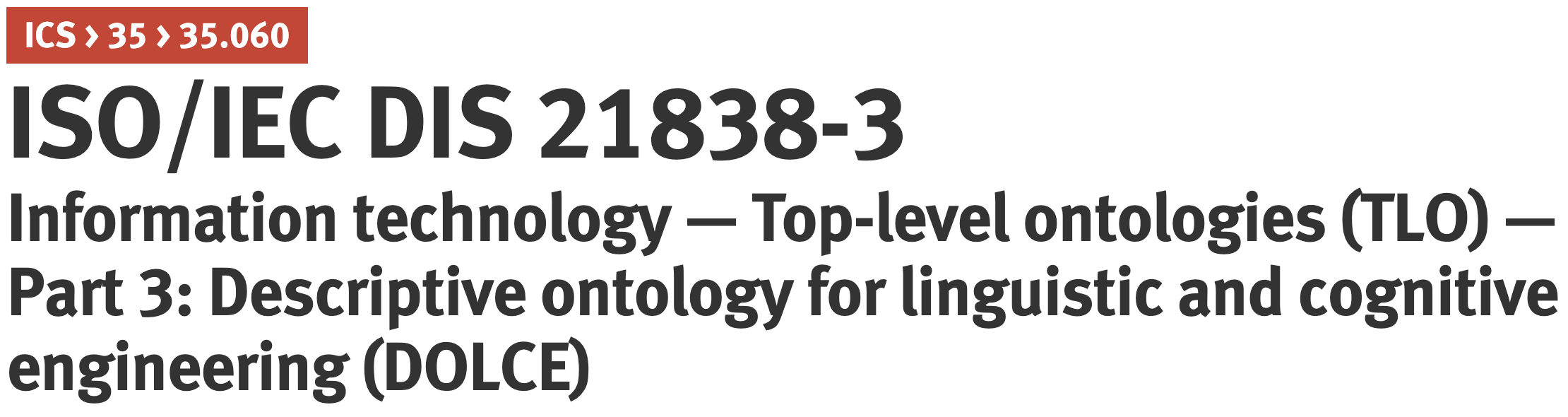 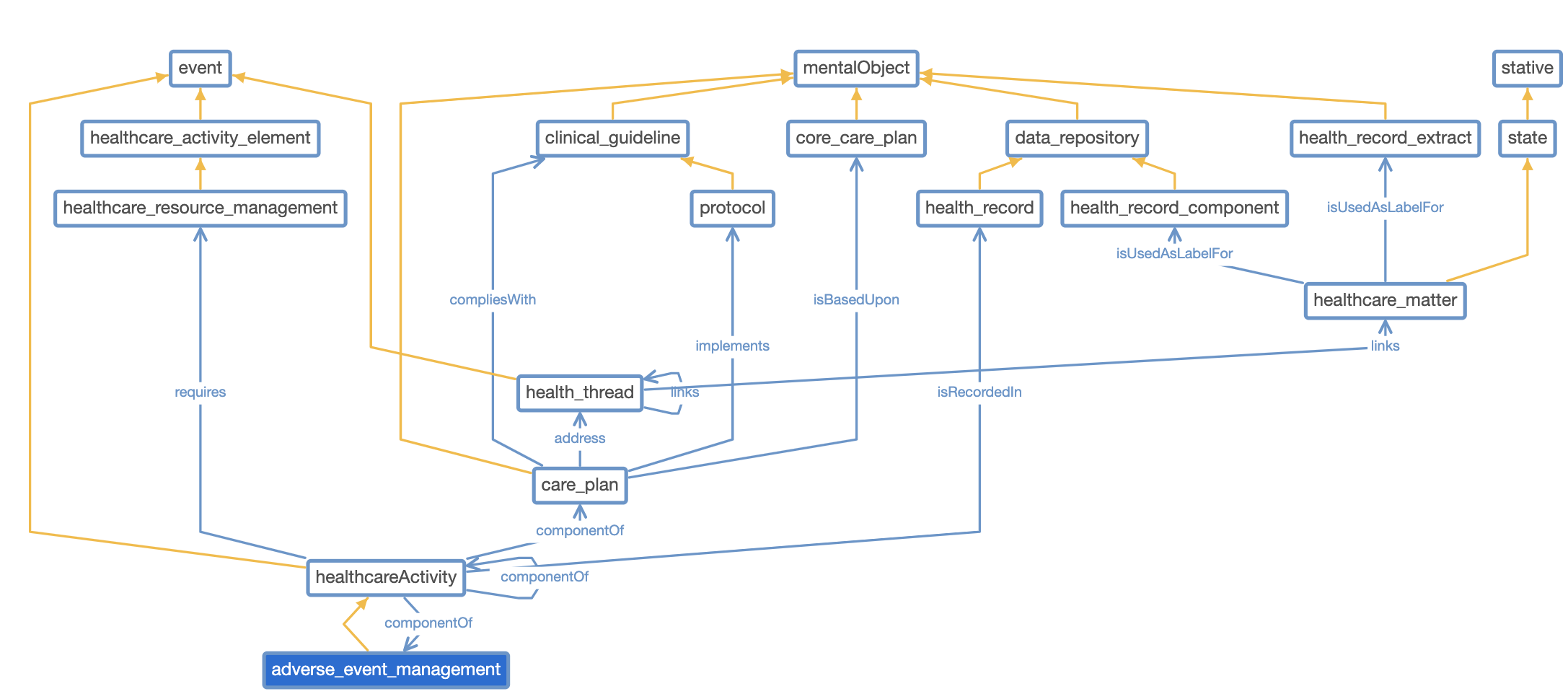 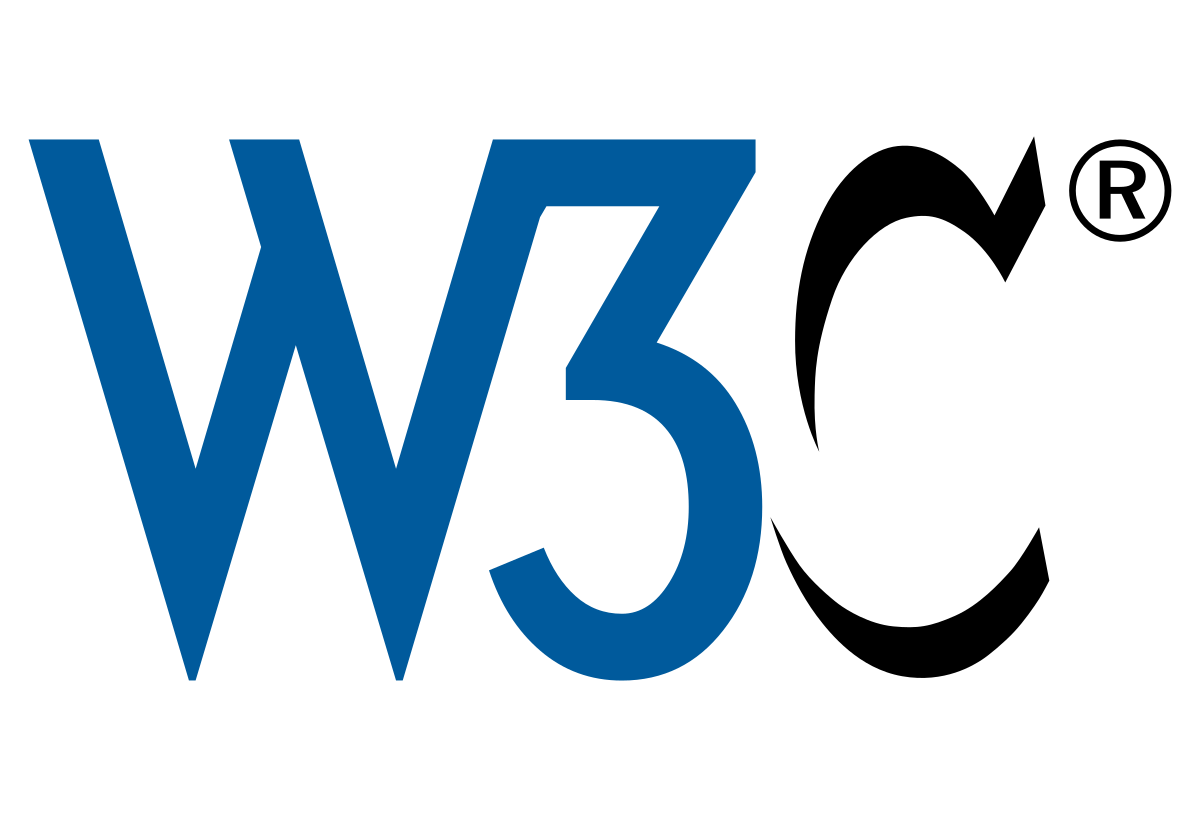 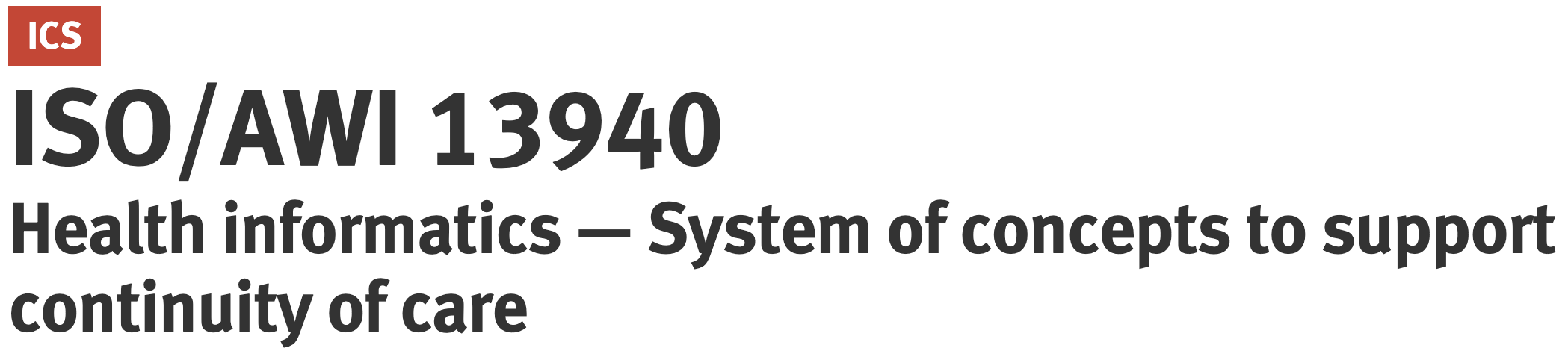